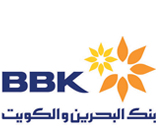 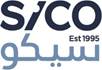 SICO and BBK are pleased to invite you to the BBK Group’s 2Q22 Financial Results Conference Call
Date: Wednesday, 31st of August 2022 at 12:00 Bahrain, 12:30 UAE, 10:00 UK
Hosted by:
Sumaya AlJazeeri, Assistant Vice President - Financial Institutions - Research, SICO
BBK Group Management
Dr. AbdulRahman Saif, Group Chief Executive
Mohammed Abdulla, Group Chief Financial Officer 
Mohamed AlRayes, GM Treasury and Investment
Ahmed Abdul Qudoos, Head of Group Corporate Secretariat
Hussain Toorani, Head of Treasury
Zain AlZayani, Head of Corporate Communications and Marketing

To attend the webcast on your computer or mobile device, please click the link below
https://onlinexperiences.com/Launch/QReg/ShowUUID=0625BFF2-33C2-41D8-A619-810723A804C4 
(it is advised that attendees log in via Google Chrome or Firefox only)

For Conference Call Dial-In, please click the link below
https://register.vevent.com/register/BIfe41fd7a7ab2483099fdb99179d9b652
Please register in 10-15 minutes prior to the scheduled time of the call
For further information, please don't hesitate to contact: Sumaya AlJazeeri
Phone: +973 39 472 475 Email: saljazeeri@sicobank.com
This call is not open for Media personnel.